ГЕРОЙ СОВЕТСКОГО СОЮЗАМАРИНA РАСКОВА
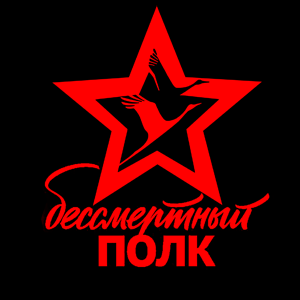 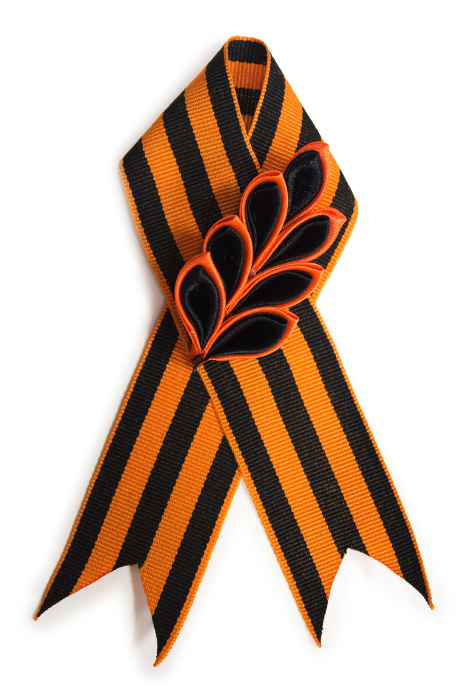 ГОДЫ ЖИЗНИ 1912-1943
СЕМЬЯ И ЛИЧНАЯ ЖИЗНЬ
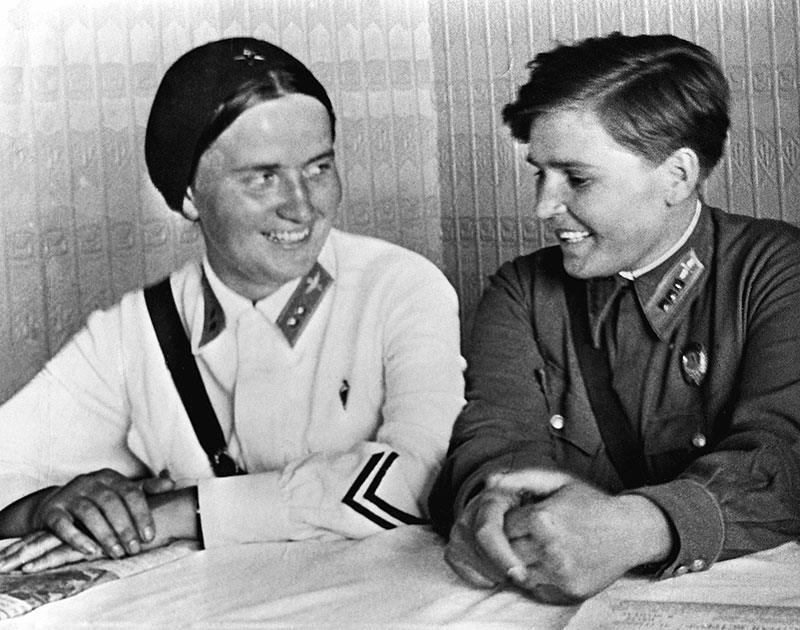 ЮНОСТЬ
ОБУЧЕНИЕ В ВОКАЛЬНОЙ ШКОЛЕ
Марина Раскова и дочь Татьяна
СЛУЖБА,ПОДВИГИ И ЗАСЛУГИ
АНТ-37 «Родина»
Слева направо: Полина Осипенко, Валентина Гризодубова и Марина Раскова
Часть состава 587 бомбардировочного авиационного полка на фоне самолета Пе-2
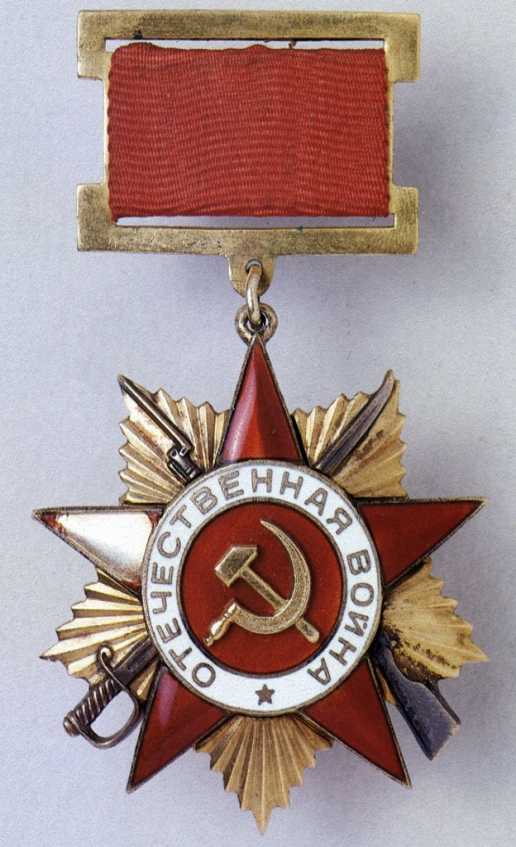 НАГРУДНЫЙ ЗНАК «ЗАСЛУЖЕННЫЙ СОТРУДНИК НКВД»
ОРДЕН ЛЕНИНА
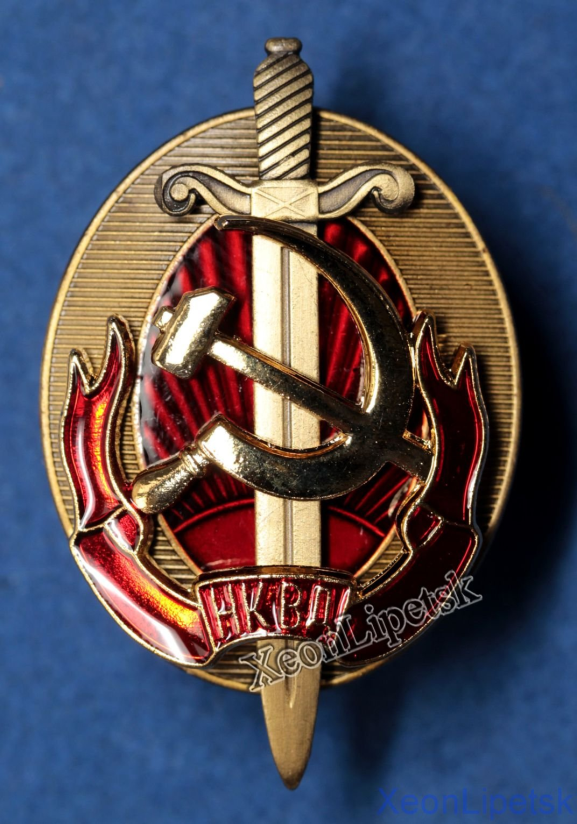 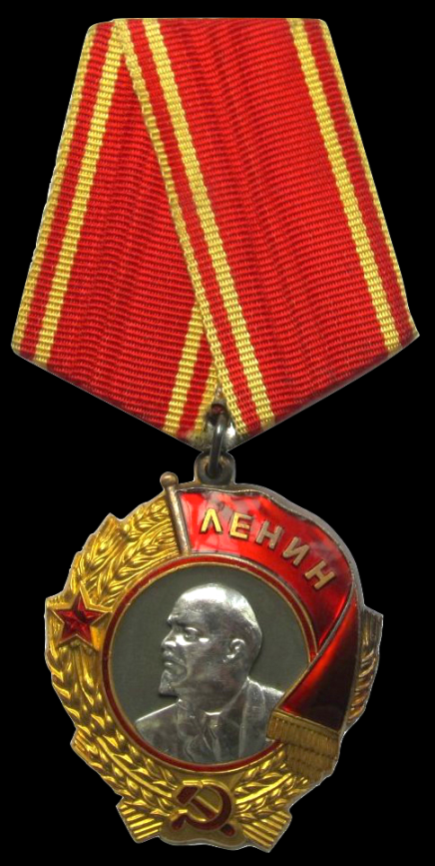 МЕДАЛЬ ГЕРОЙ СОВЕТСКОГО СОЮЗА
ОРДЕН ОТЧЕСТВЕННОЙ ВОЙНЫ 1-Й СТЕПЕНИ
ГИБЕЛЬ
МЕМОРИАЛ НА МЕСТЕ КРУШЕНИЯ
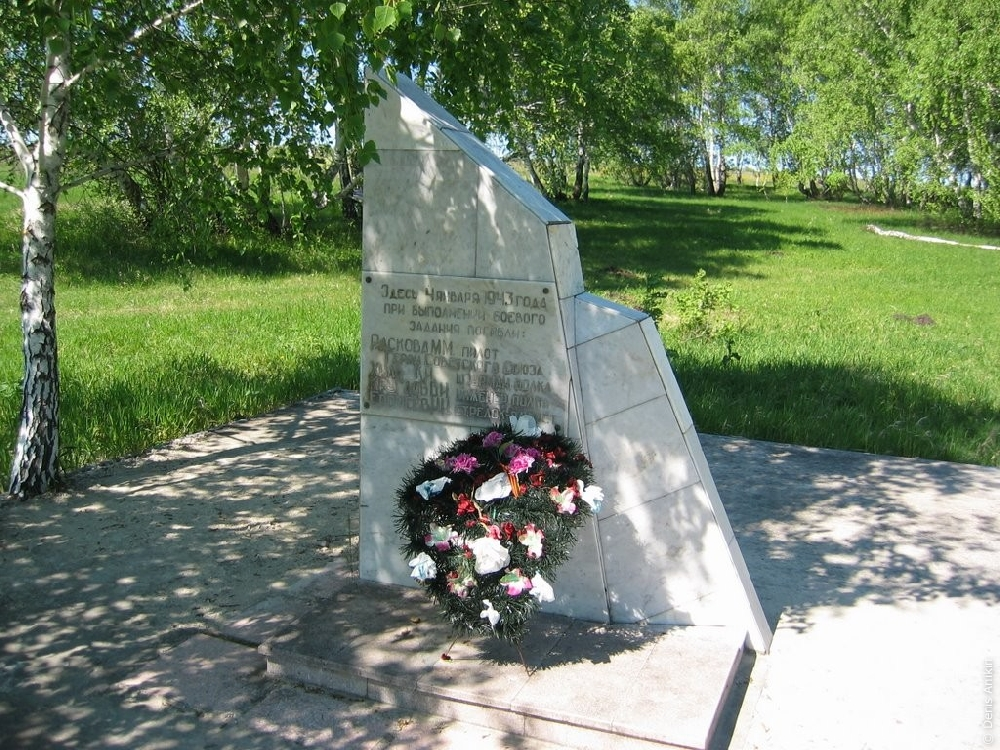 УКАЗАТЕЛЬ В САРАТОВСКОЙ ОБЛАСТИ
ТЕЛО БЫЛО КРЕМИРОВАННО
Раскова Марина Михайловна внесла огромный вклад в развитие женской авиации во время ВОВ, а так же отличалась смелостью и решительностью, поэтому для нашей школы будет честью носить её имя и хранить память об этом великом человеке.
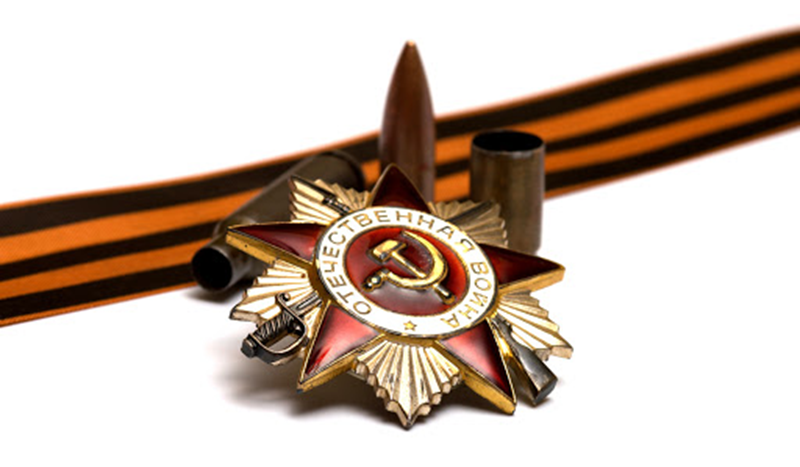